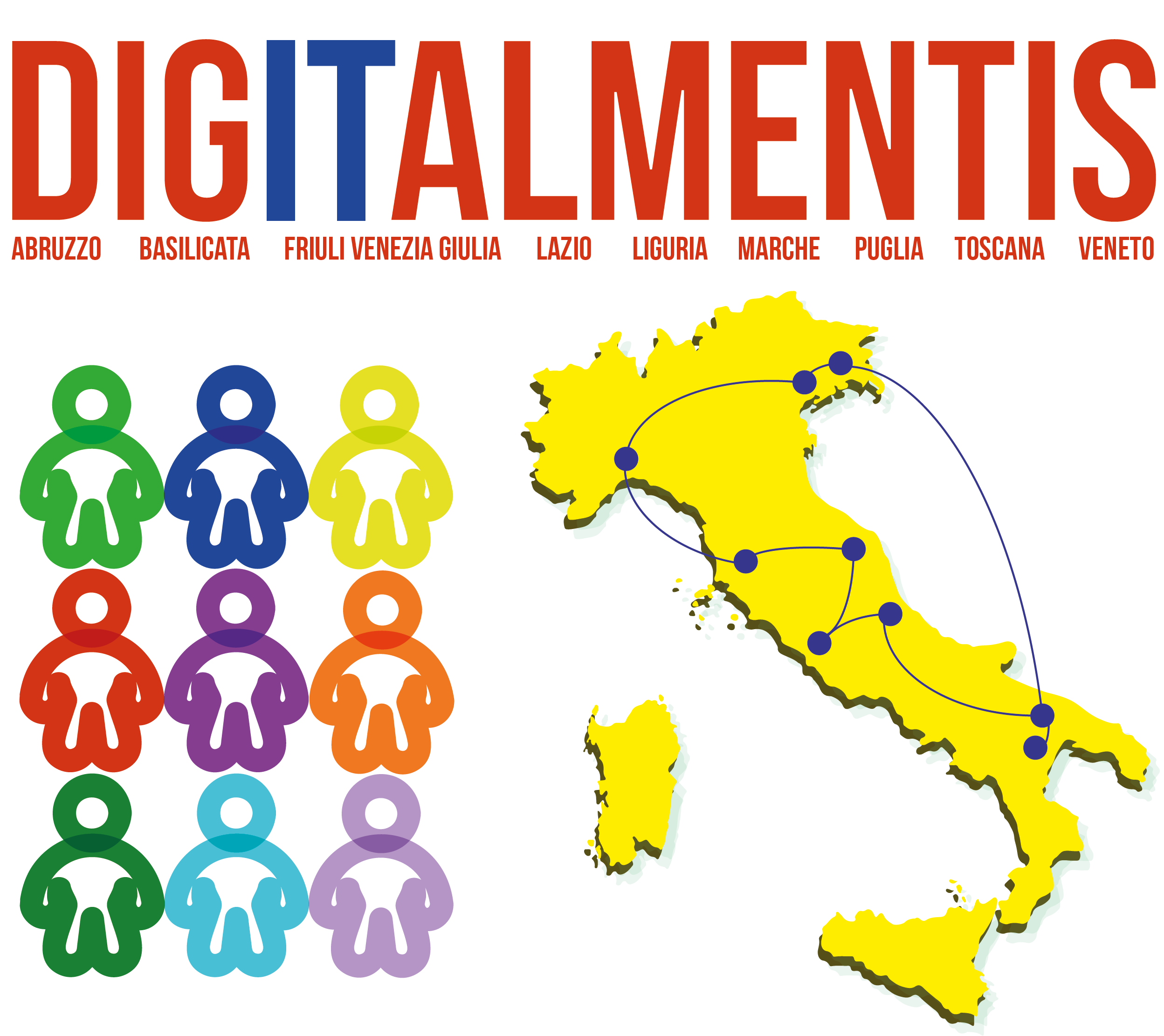 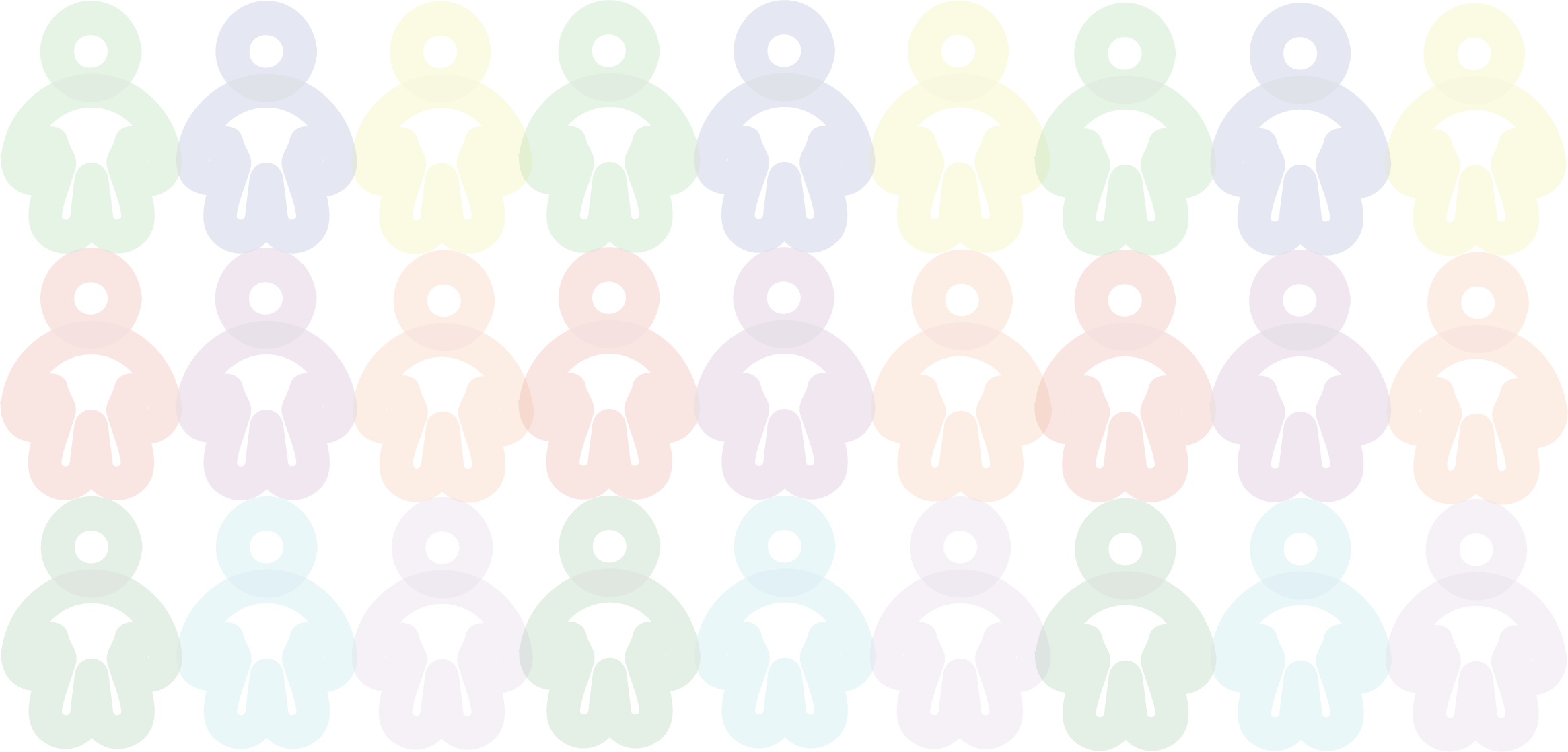 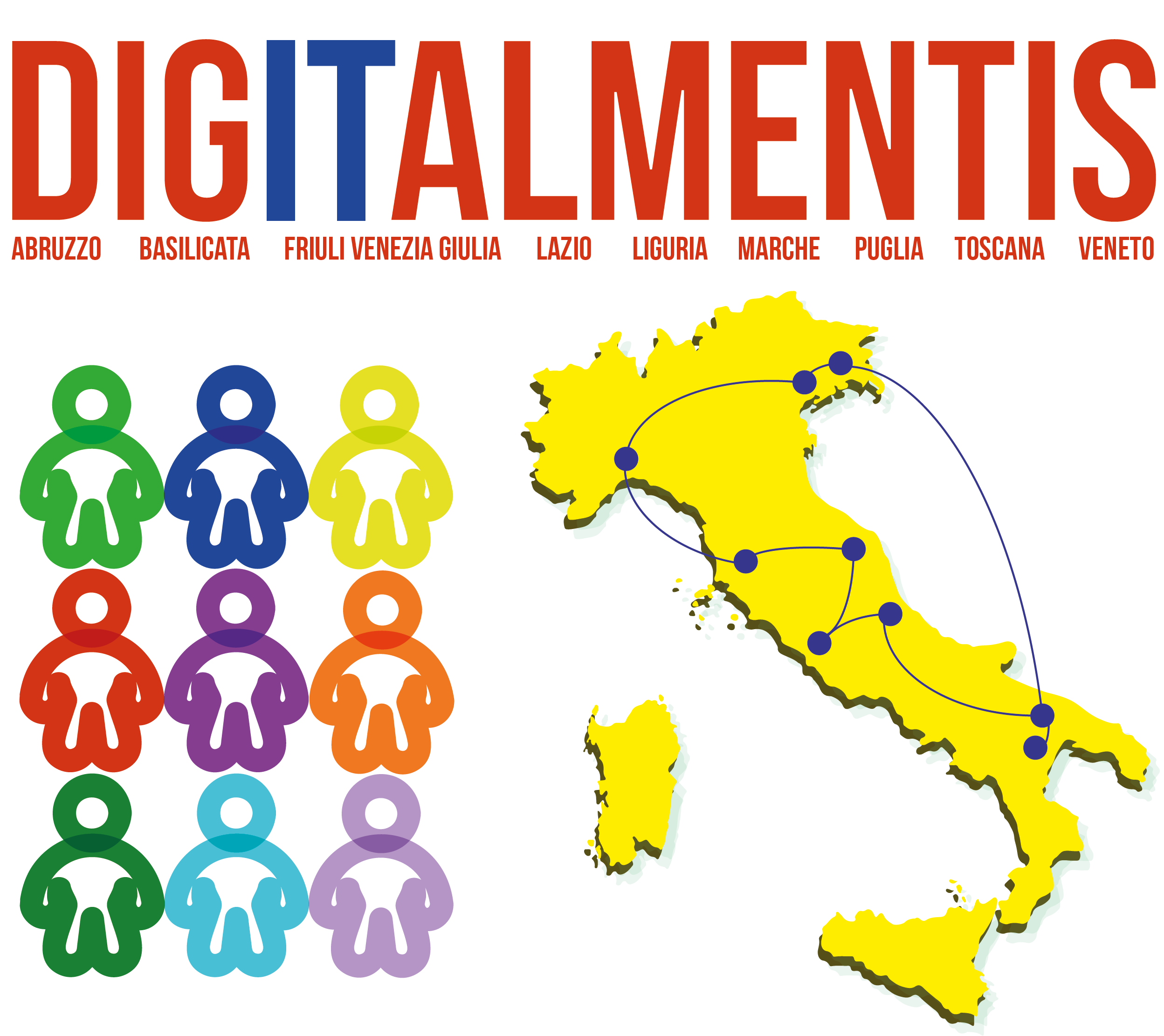 AVVISO MIMIT DEL 29.11.2022 RELATIVO A UN PROGETTO PILOTA SPERIMENTALE 
PER L’EDUCAZIONE DIGITALE  DEGLI ADULTI.
   Risorse stanziate dal MIMIT: 3,9 MLN.
   Le risorse a disposizione di Regione Liguria ammontano ad euro 297.287,10. 

   Regione Liguria, con DGR 1179 del 1.12.2022, ha approvato i documenti progettuali per
   la sua candidatura al progetto sperimentale, che vede la partecipazione di
   9 Regioni, equamente distribuite sul territorio nazionale:
  3 del Nord: Veneto, Liguria, Friuli.
  3 del Centro: Marche, Toscana, Lazio.
  3 del Sud: Abruzzo, Puglia, Basilicata. 

  Per le funzioni di coordinamento è stata individuata la Regione Toscana.
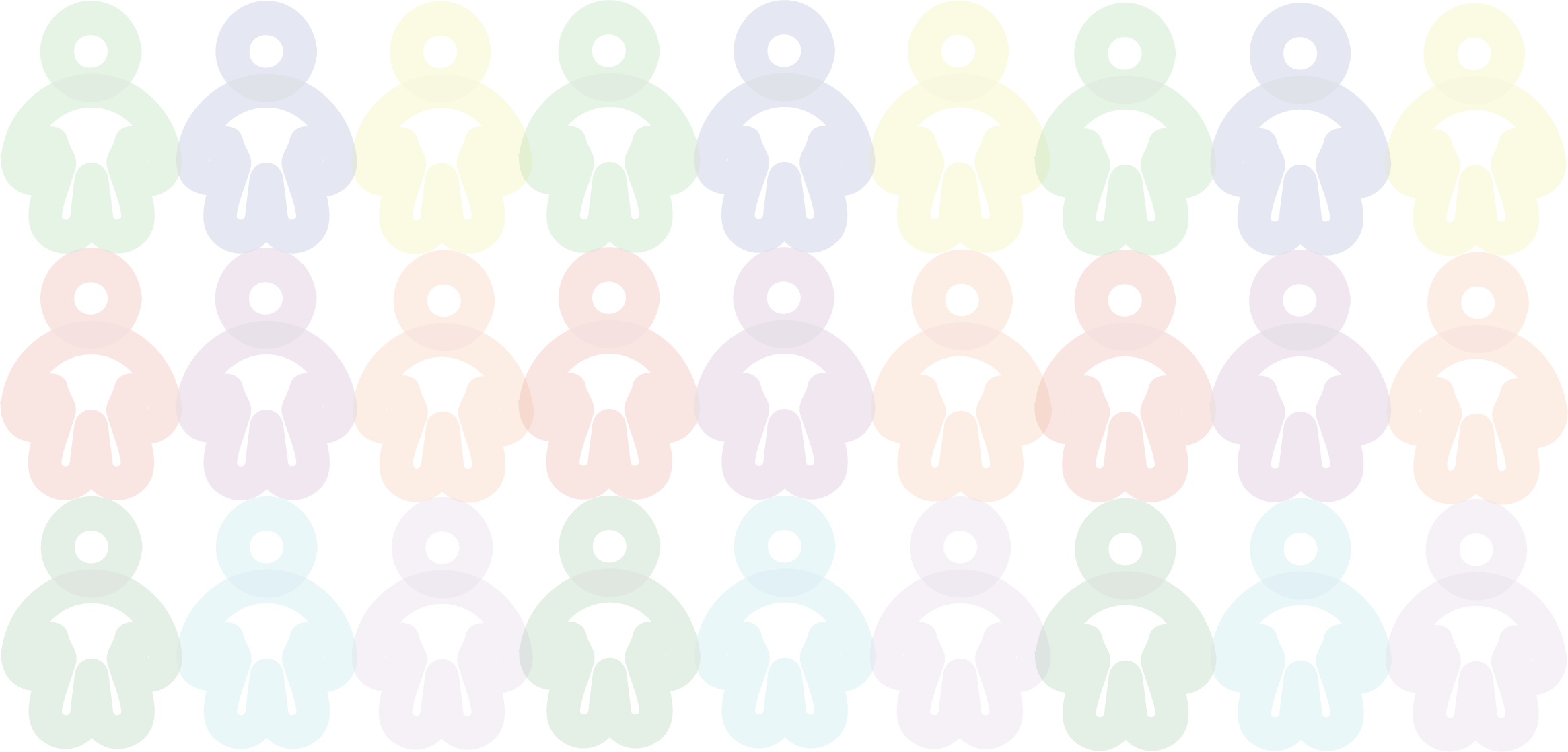 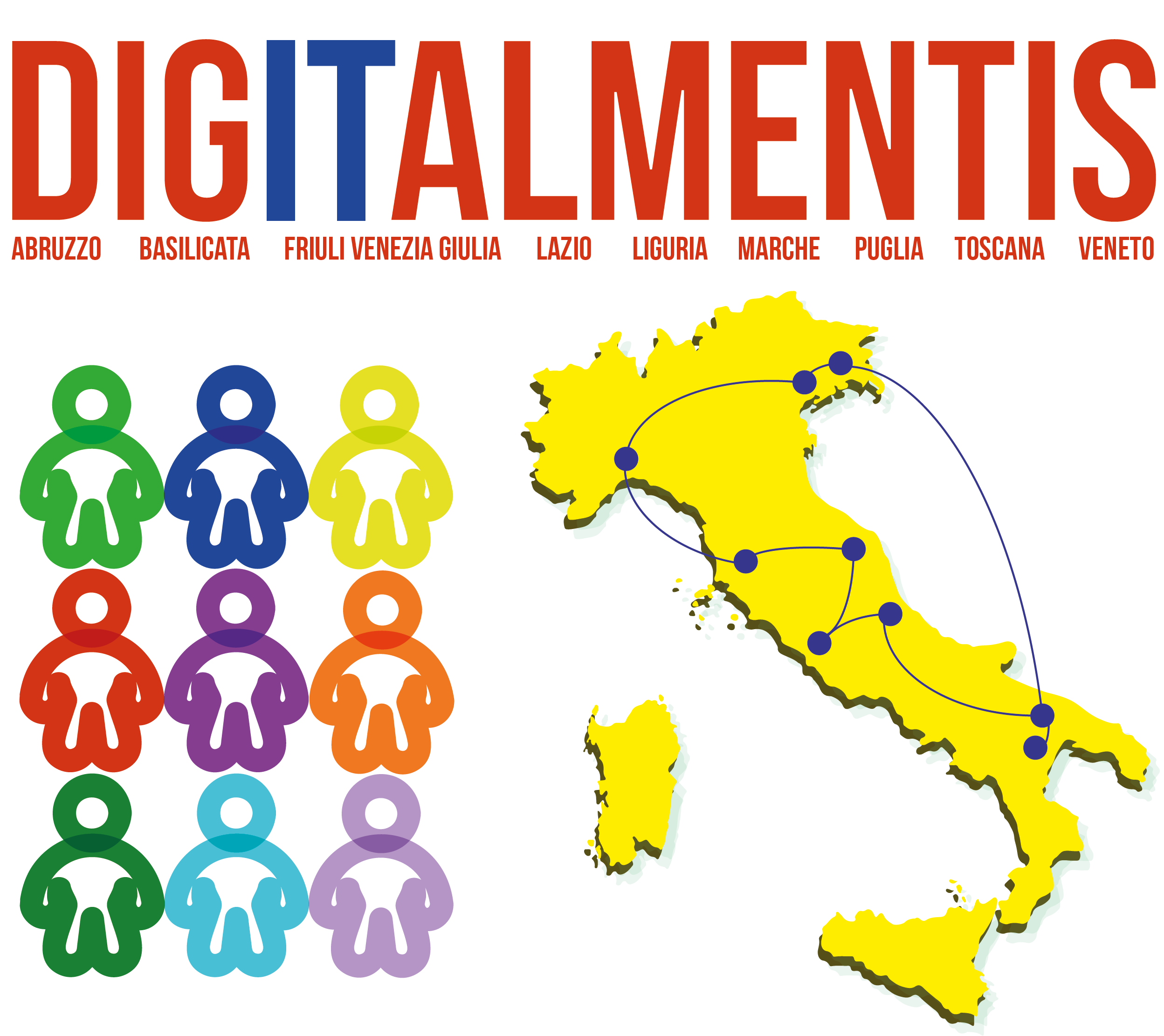 Il progetto Digitalmentis si compone di due parti:

il Progetto integrato, a cui partecipano tutte le 9 Regioni, con obiettivi comuni

il Progetto della singola Regione partner.

I progetti sono stati approvati dal MIMIT a fine dicembre 2022.

A fine gennaio 2023 sono state avviate le attività progettuali, tramite riunioni di coordinamento tra le Regioni, nonché tra le Regioni e il MIMIT. Avviata anche una forma di coordinamento con il Dipartimento per la trasformazione digitale (DTD) della Presidenza del Consiglio dei Ministri.
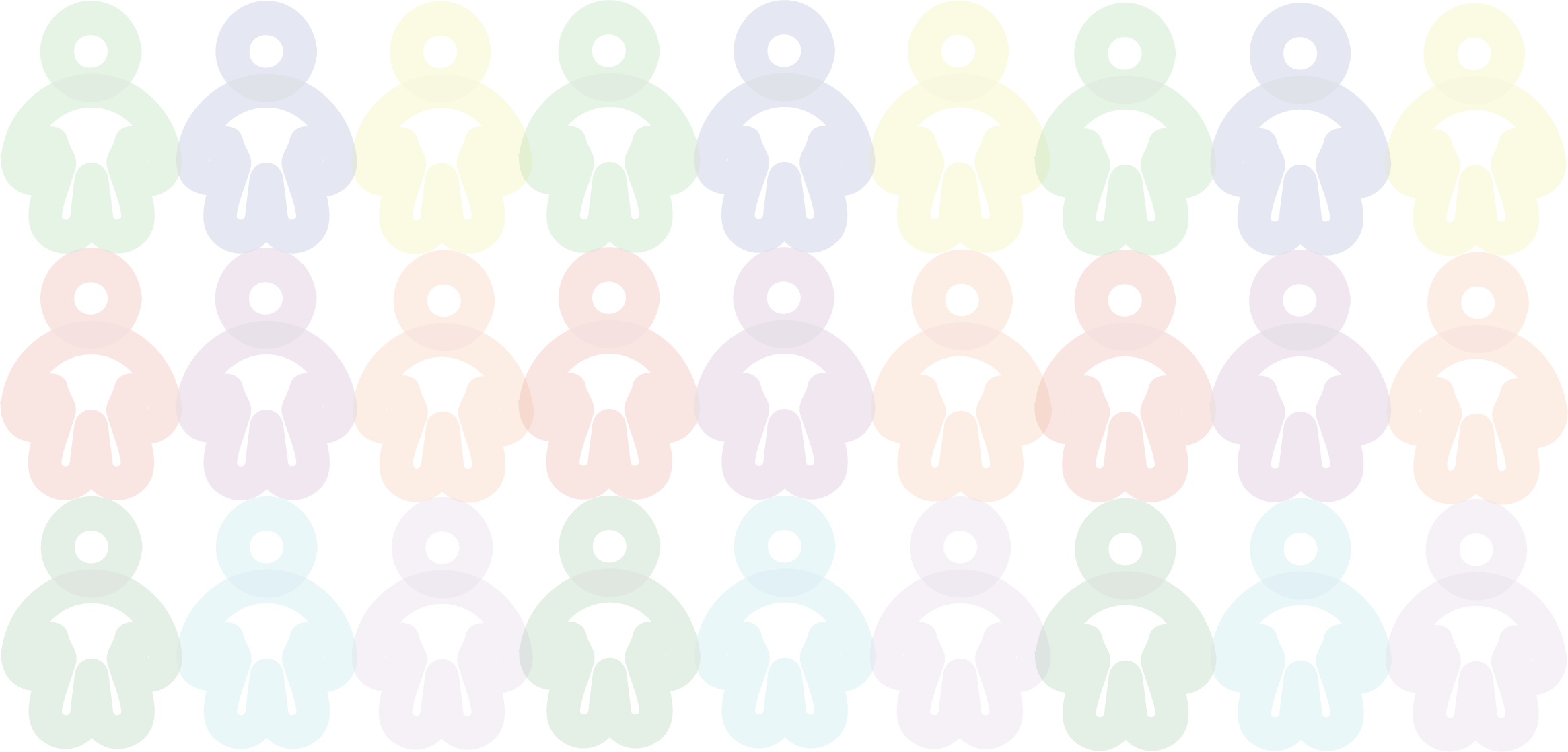 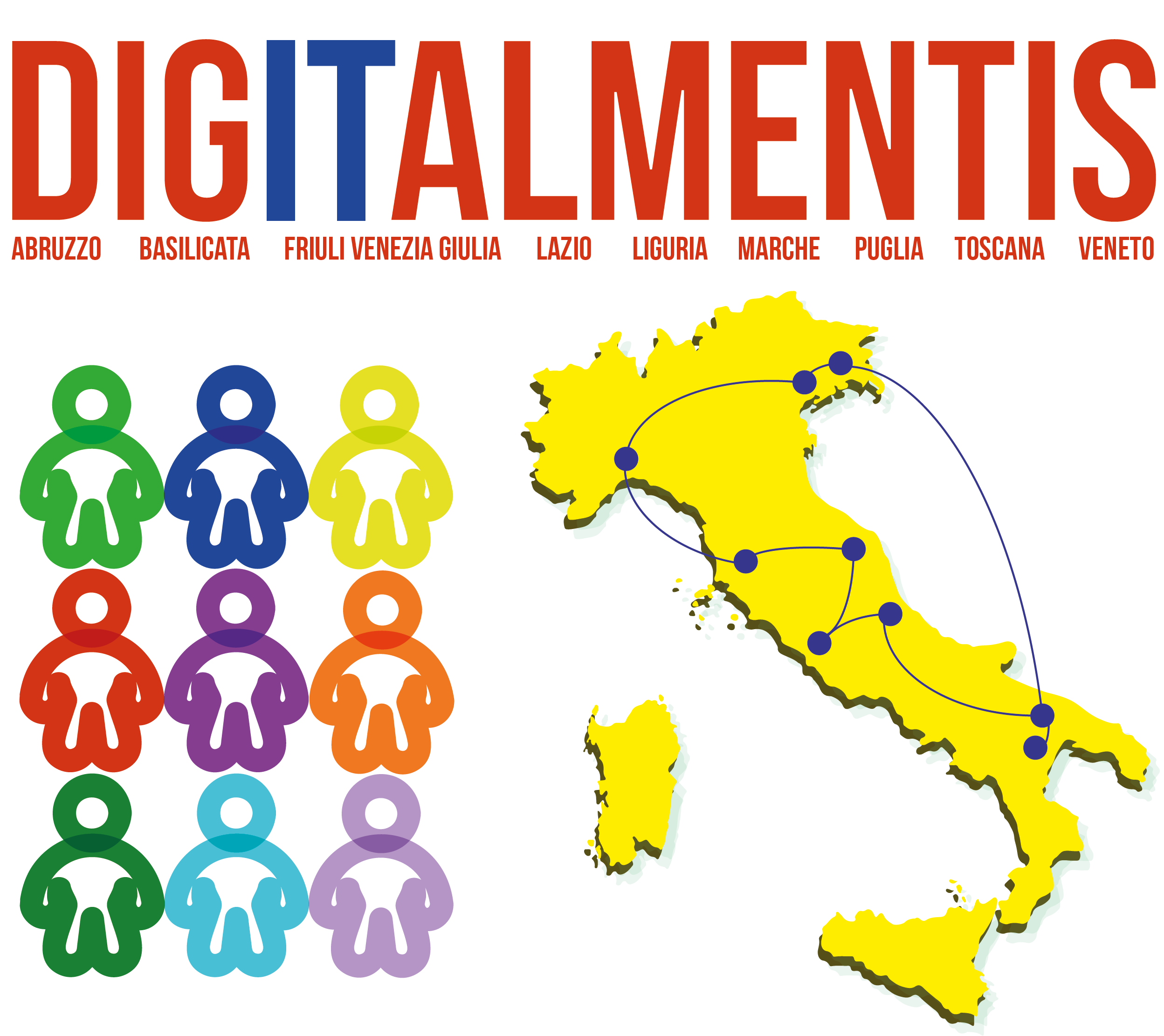 OBIETTIVI  DEL  PROGETTO  SPERIMENTALE

sensibilizzare la popolazione ligure sui vantaggi dell’utilizzo degli strumenti digitali e sull’importanza di un uso consapevole della rete, accrescendo in particolare l’uso consapevole dei servizi on line che vedono il cittadino come consumatore e utente

rafforzare le competenze digitali dei consumatori e utenti liguri, specie persone fragili e anziane, tramite eventi specifici di formazione e/o percorsi di accompagnamento personalizzato, al fine di facilitare l’esercizio dei propri diritti e facoltà digitali nei rapporti con la P.A. e con soggetti privati

formare appositi Facilitatori digitali, per la somministrazione di corsi di formazione e per l’assistenza presso i Punti di facilitazione digitale
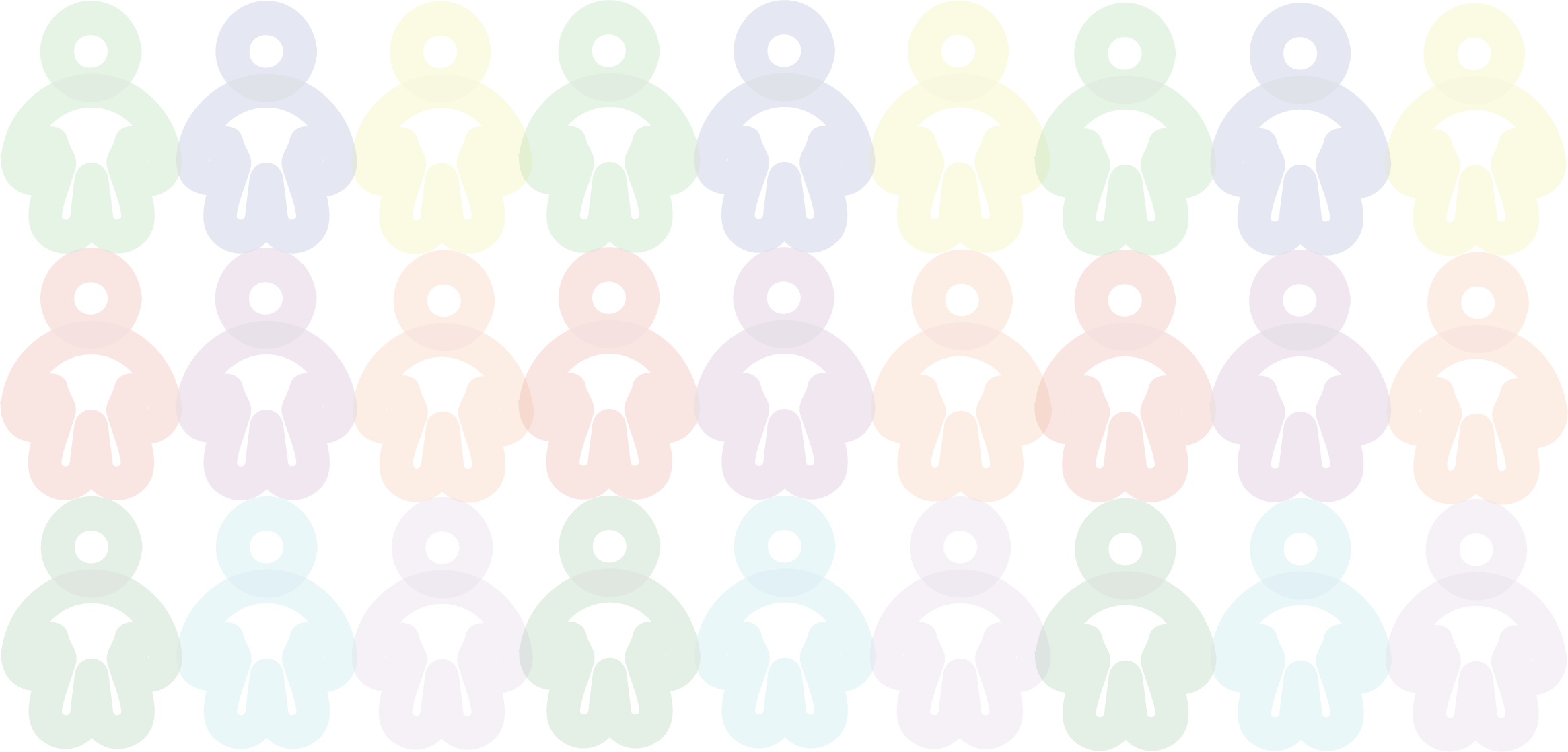 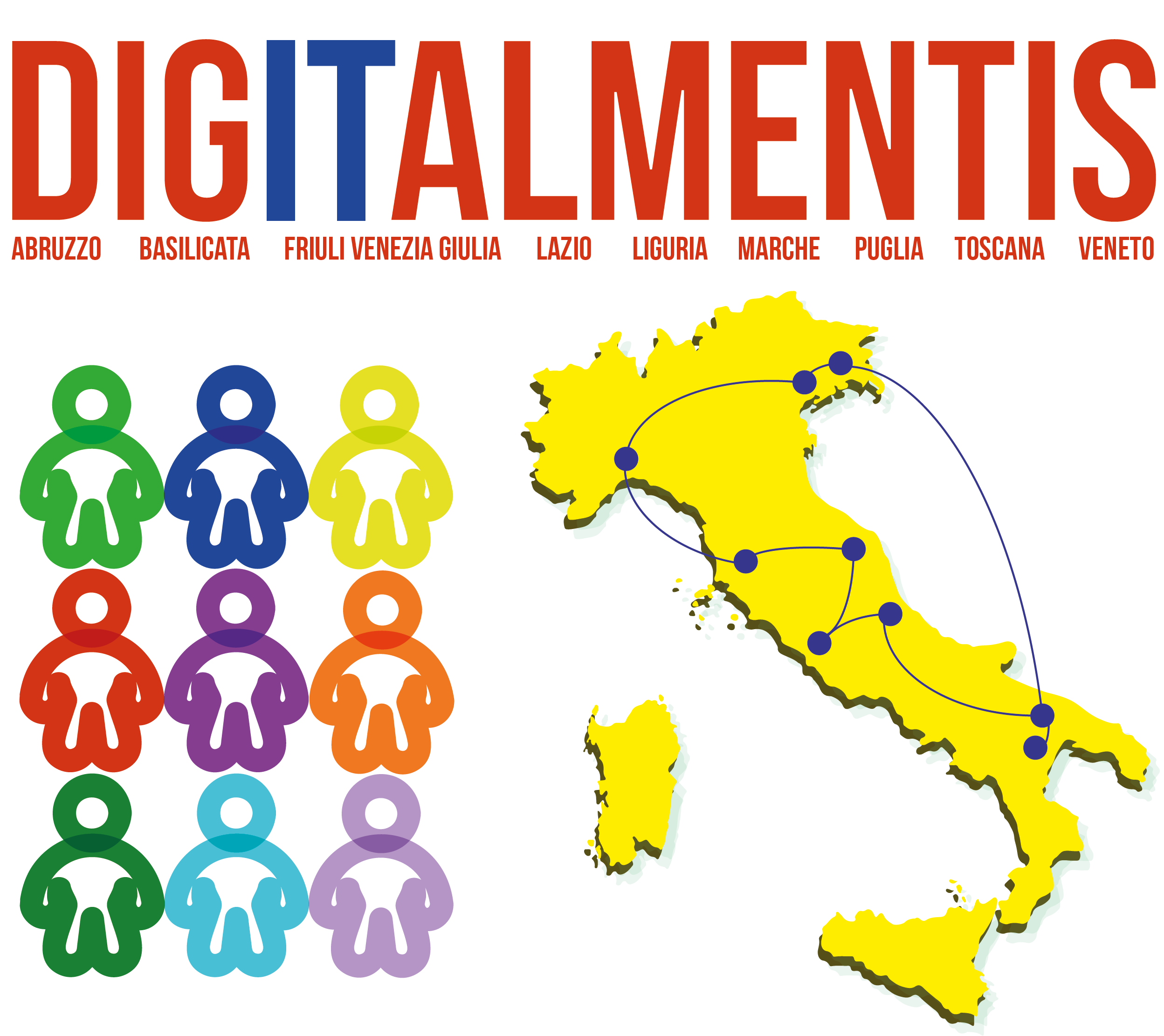 OBIETTIVI  DEL  PROGETTO  SPERIMENTALE
fornire assistenza, tramite i Facilitatori digitali, a consumatori e utenti, specie persone fragili e over 65, in termini di empowerment delle competenze, al fine di facilitare l’esercizio dei propri diritti e facoltà digitali nei rapporti con la P.A. e con soggetti privati
costruire un sistema di Centri di riferimento per la cittadinanza, facilmente riconoscibili (Punti di facilitazione digitale, con apposito logo), dove i Facilitatori digitali accompagnano le persone anziane e fragili nella fruizione dei servizi digitali, offrendo assistenza, anche in termini di empowerment delle competenze
contribuire ad abbattere il divario digitale nell’accesso ai servizi pubblici digitali da parte della popolazione fragile e over 65, con lo spirito dell'offerta di servizi di prossimità, ovvero offrendo supporto e aiuto nell’uso dei servizi online e delle tecnologie innovative, al fine di contribuire allo sviluppo del Paese
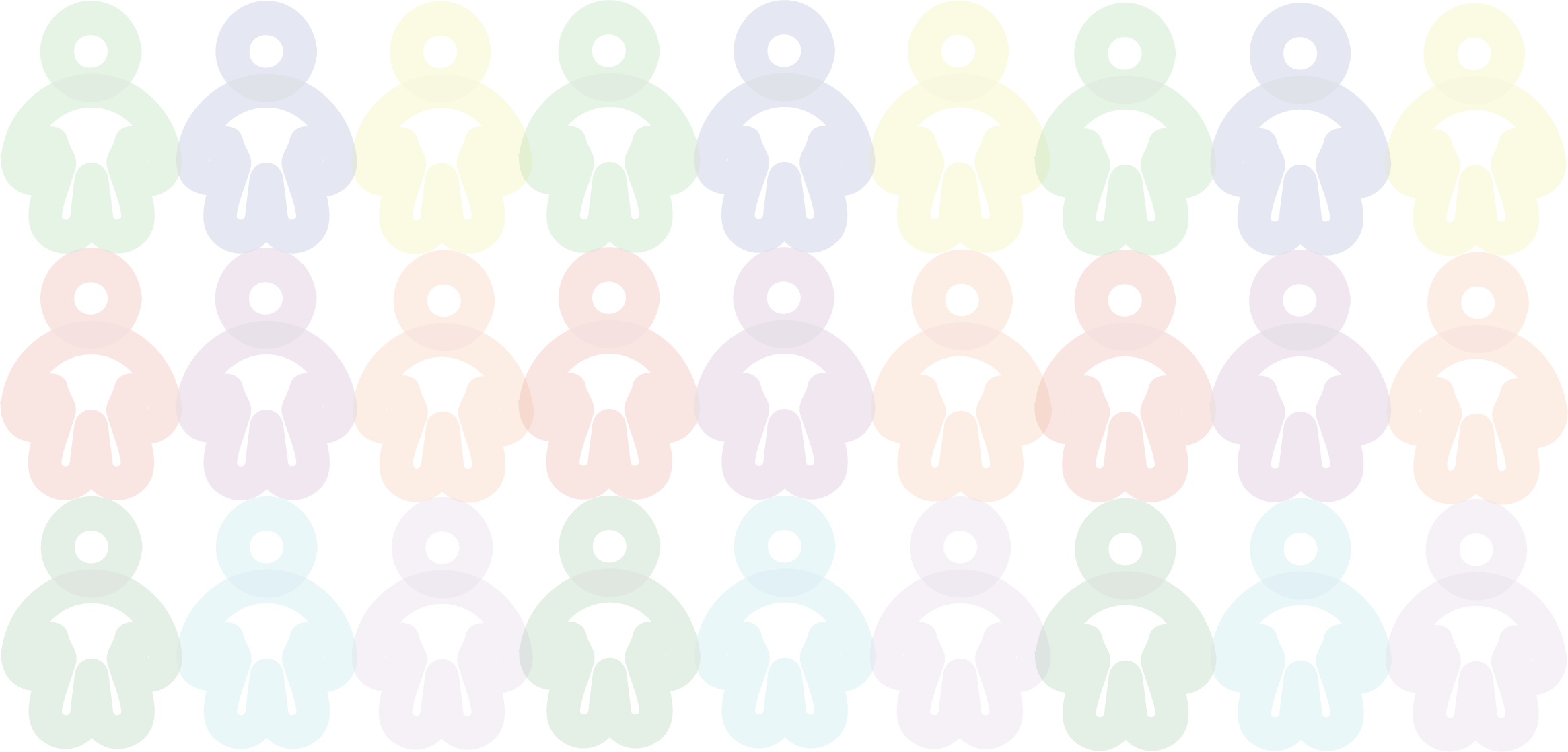 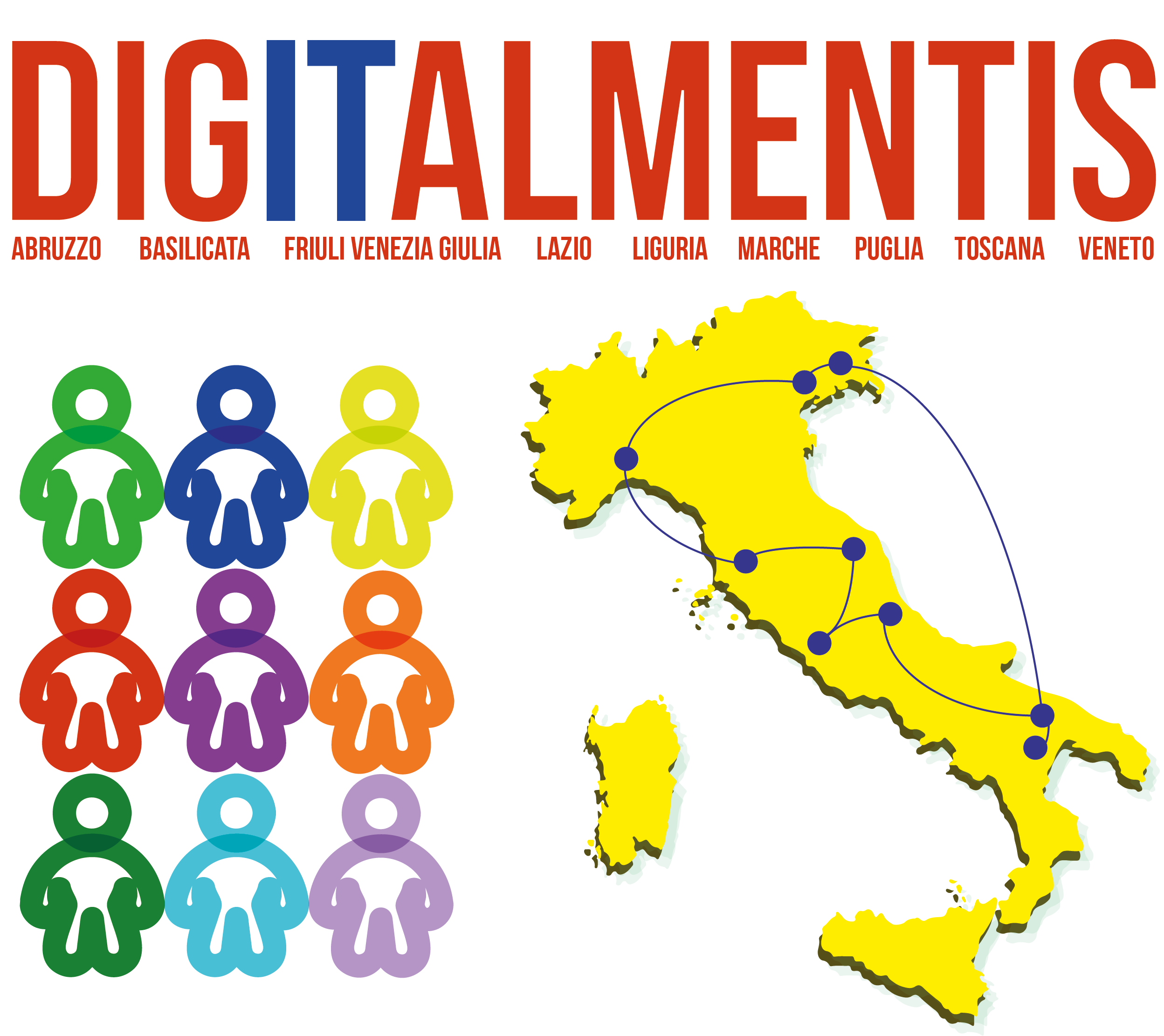 Le attività

Produzione di materiale didattico

Formazione dei Facilitatori digitali

Alfabetizzazione dei cittadini: formazione dei cittadini over 65 e fragili all’uso delle tecnologie digitali, con particolare riferimento alle applicazioni che li vedono coinvolti in qualità di consumatori e utenti.

Assistenza dei cittadini nell’accesso ai servizi digitali, in particolare persone over 65 e fragili.
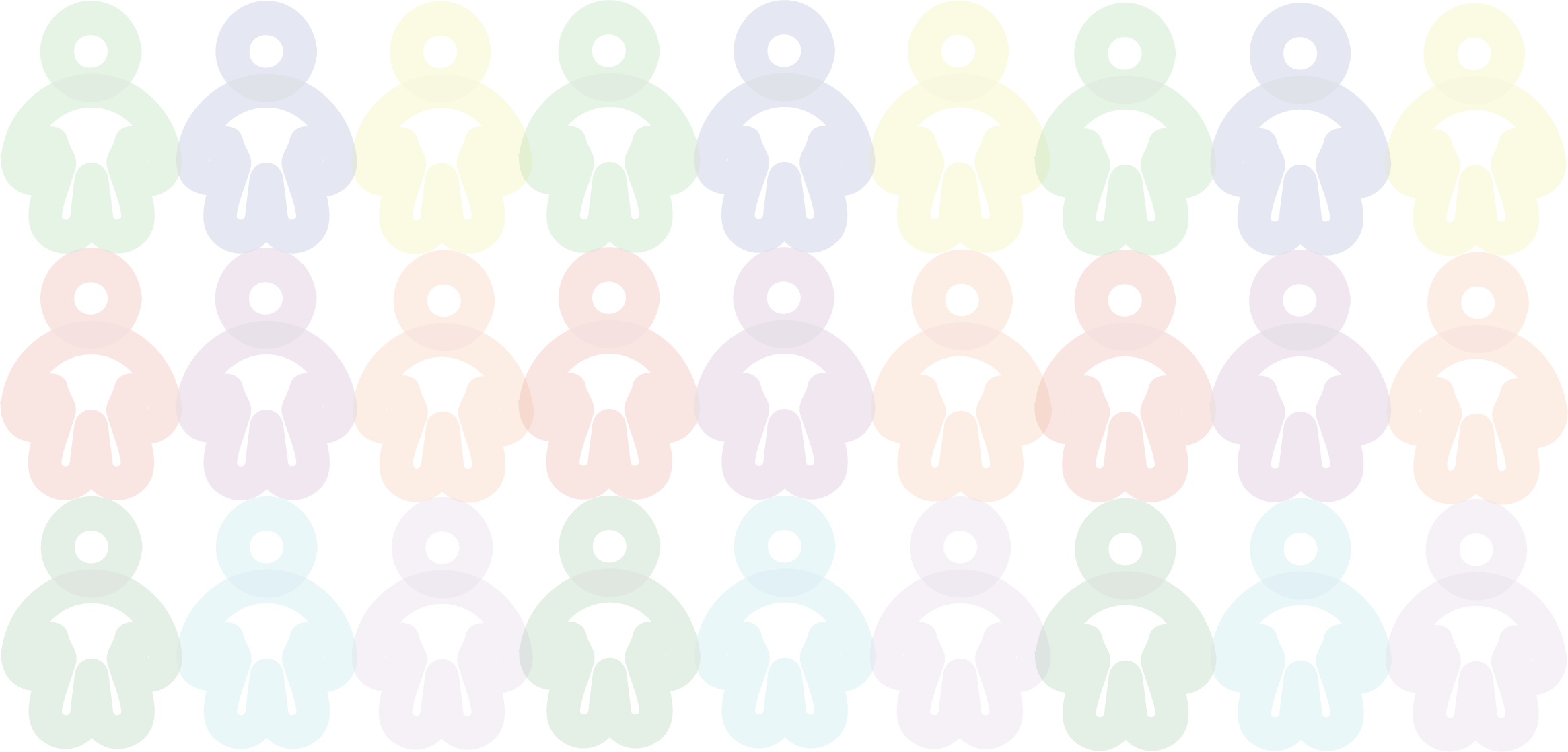 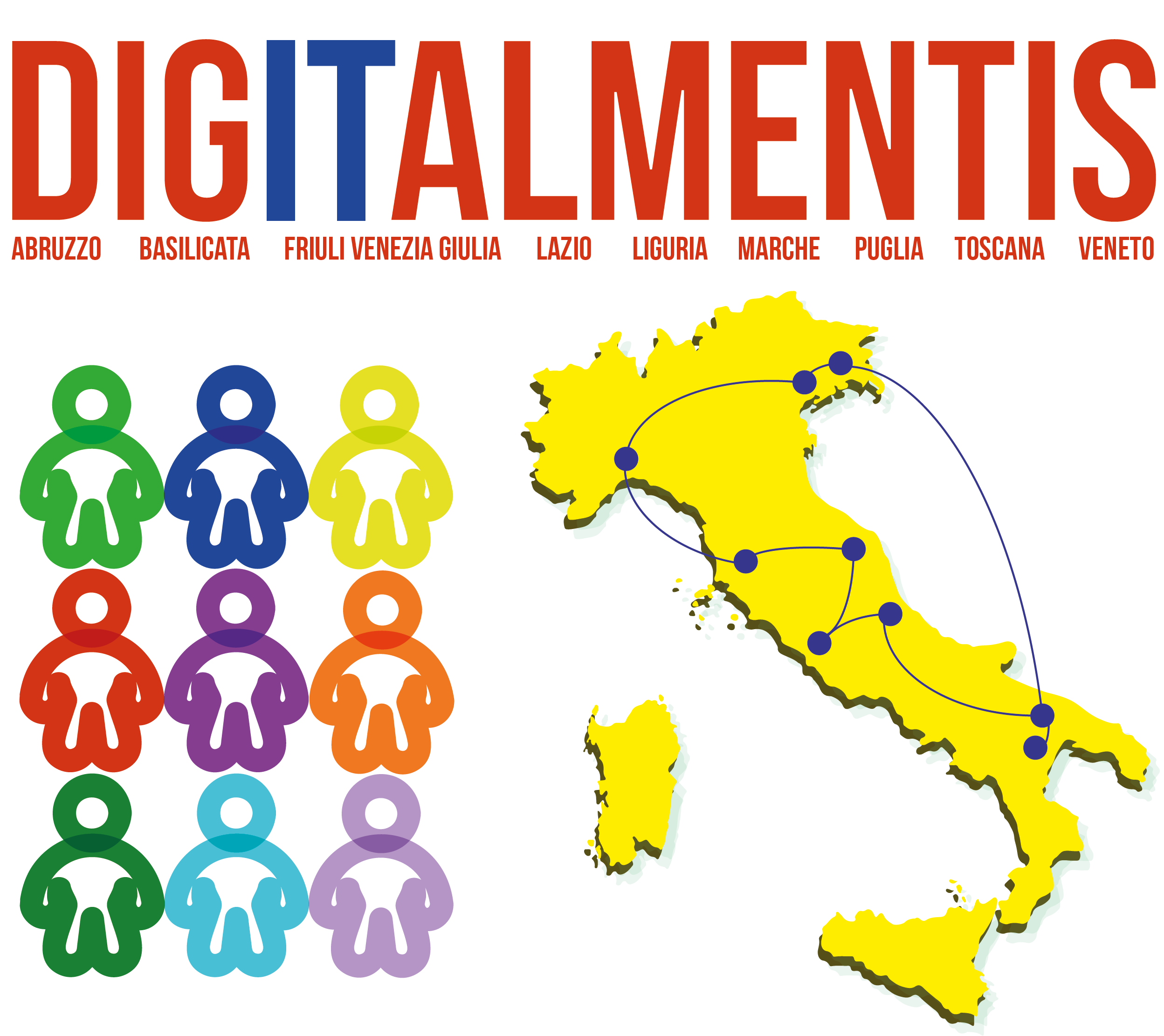 Il materiale didattico 
E’ realizzato da un apposito Gruppo di Lavoro interregionale, composto sia dalle Regioni, sia dalle Associazioni dei Consumatori.
Il materiale è utilizzabile sia per la formazione degli operatori (Tutor), sia per la formazione dei cittadini, e può essere utilizzato come materiale di supporto per corsi in presenza, per corsi in VDC, e per videocorsi su piattaforma e-learning.

I prodotti didattici sono:
video-lezioni (durata 10/15 minuti), destinate prevalentemente alla                   formazione dei Tutor
video-pillole (durata 1/3 minuti), destinate prevalentemente ai cittadini
video-tutorial (durata variabile): videoistruzioni per guidare passo passo il        cittadino
eventuali testi di approfondimento.
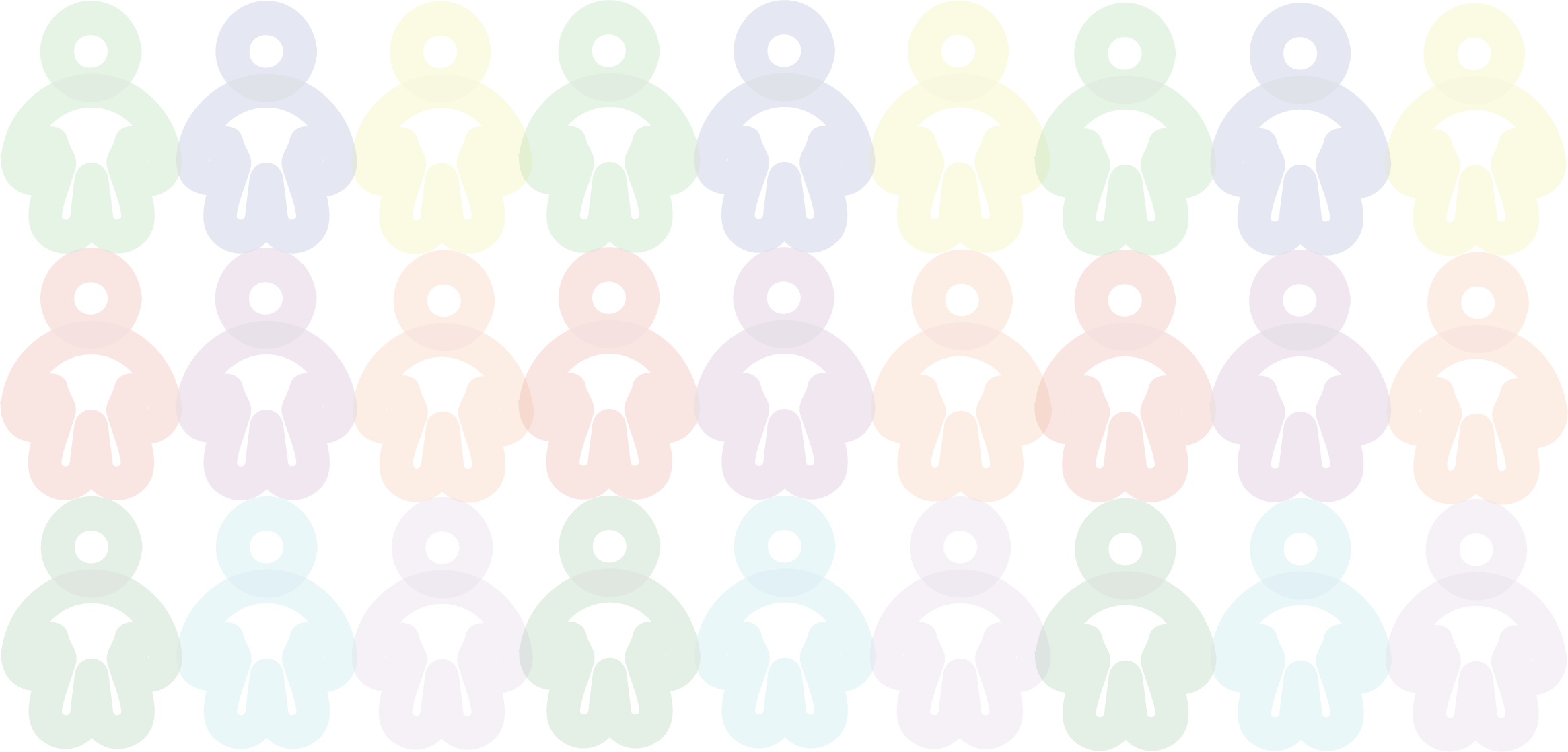 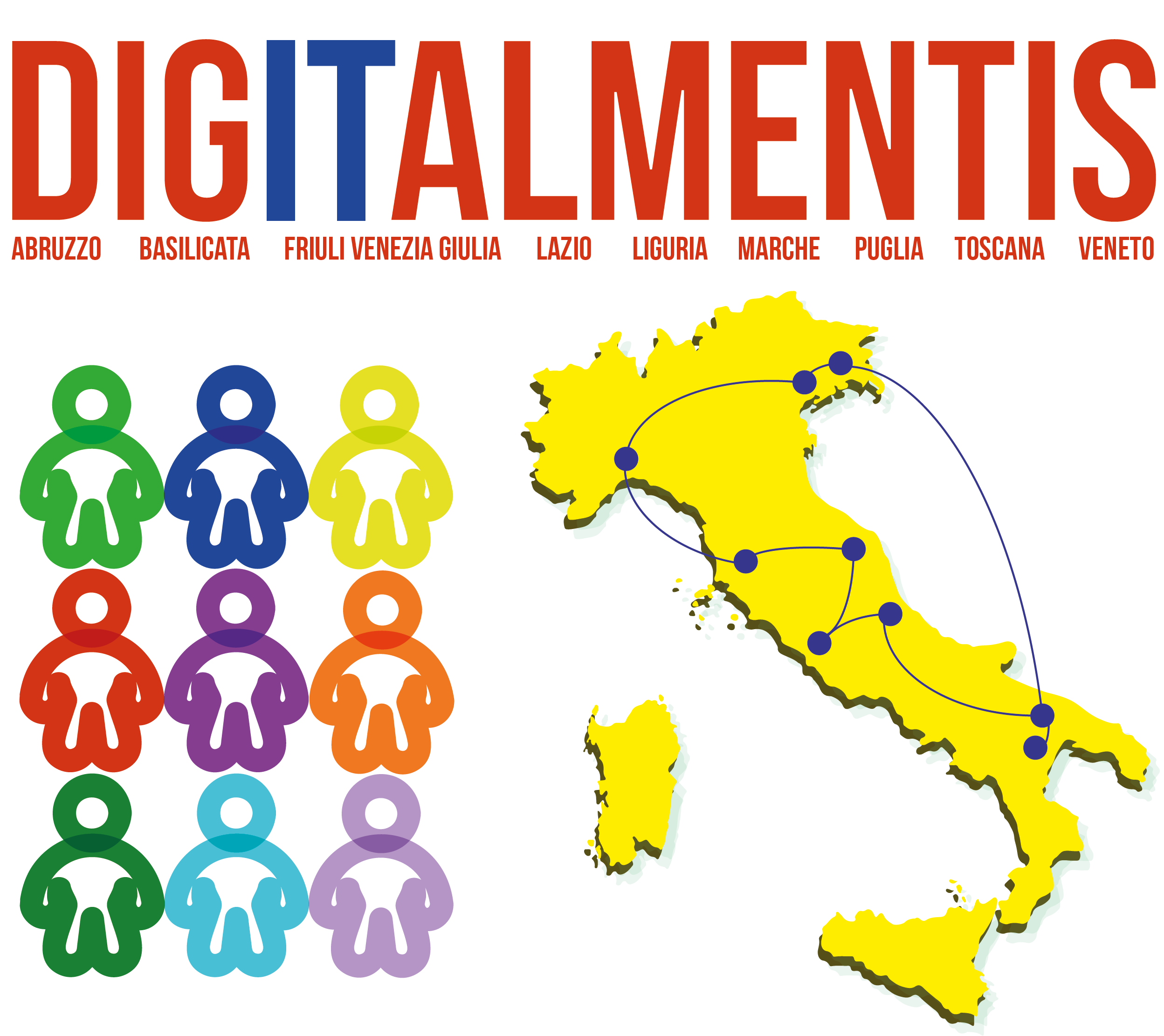 I moduli  formativi  


Le principali tematiche trattate:

nozioni di cyber-security: le informazioni rilevanti di un sito, come riconoscere un sito sicuro e navigare in sicurezza su internet
la privacy e i cookies
i sistemi di identità digitale
l'accesso ai servizi digitali
in particolare l’accesso web ai servizi pubblici, siano essi nazionali, regionali, locali o delle public utilities
come proporre reclamo per un disservizio: i siti dei gestori dei servizi pubblici, i siti delle Authorities
e-commerce: come acquistare in sicurezza, tecniche di tutela
i pagamenti digitali: come effettuare pagamenti in sicurezza, tecniche di tutela dalle frodi
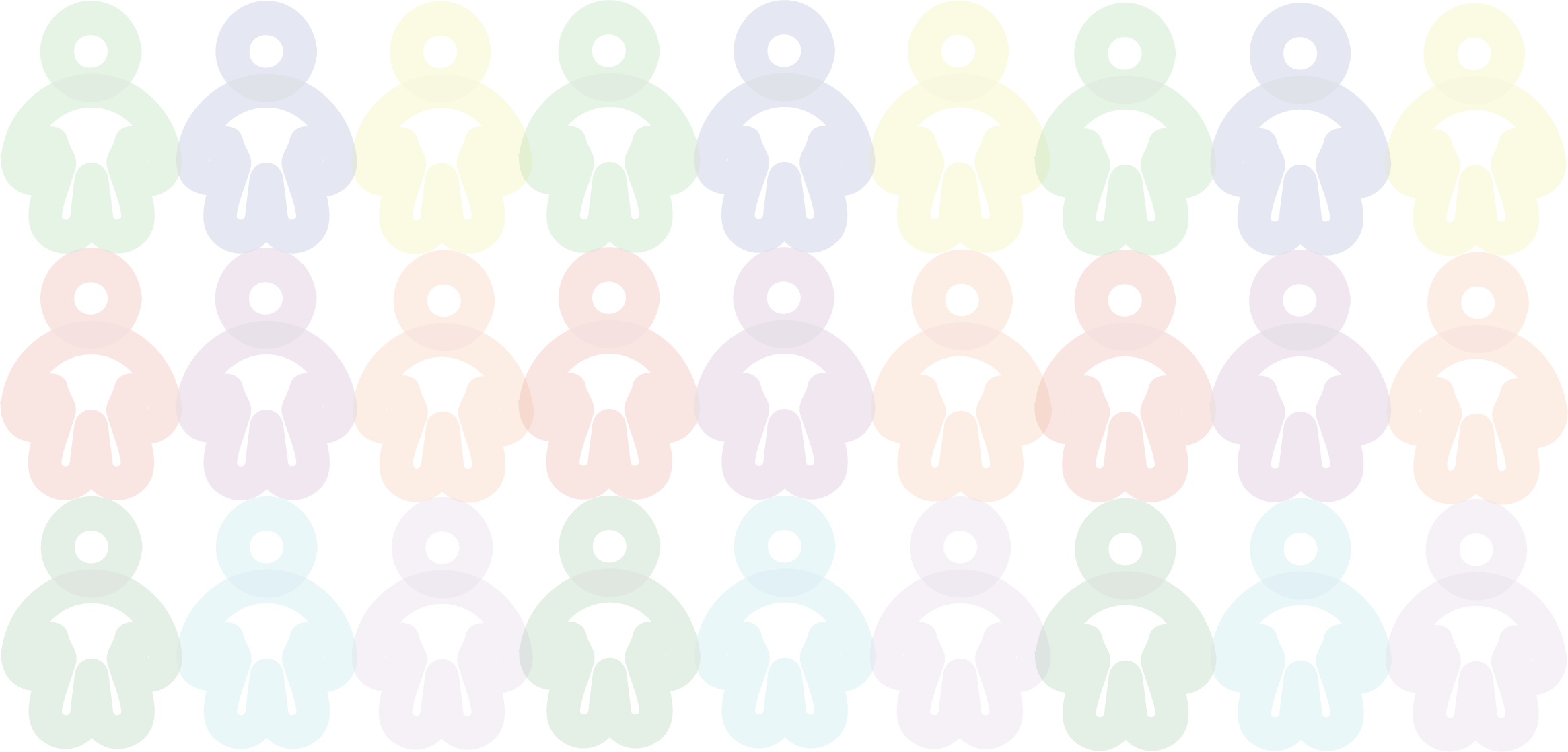 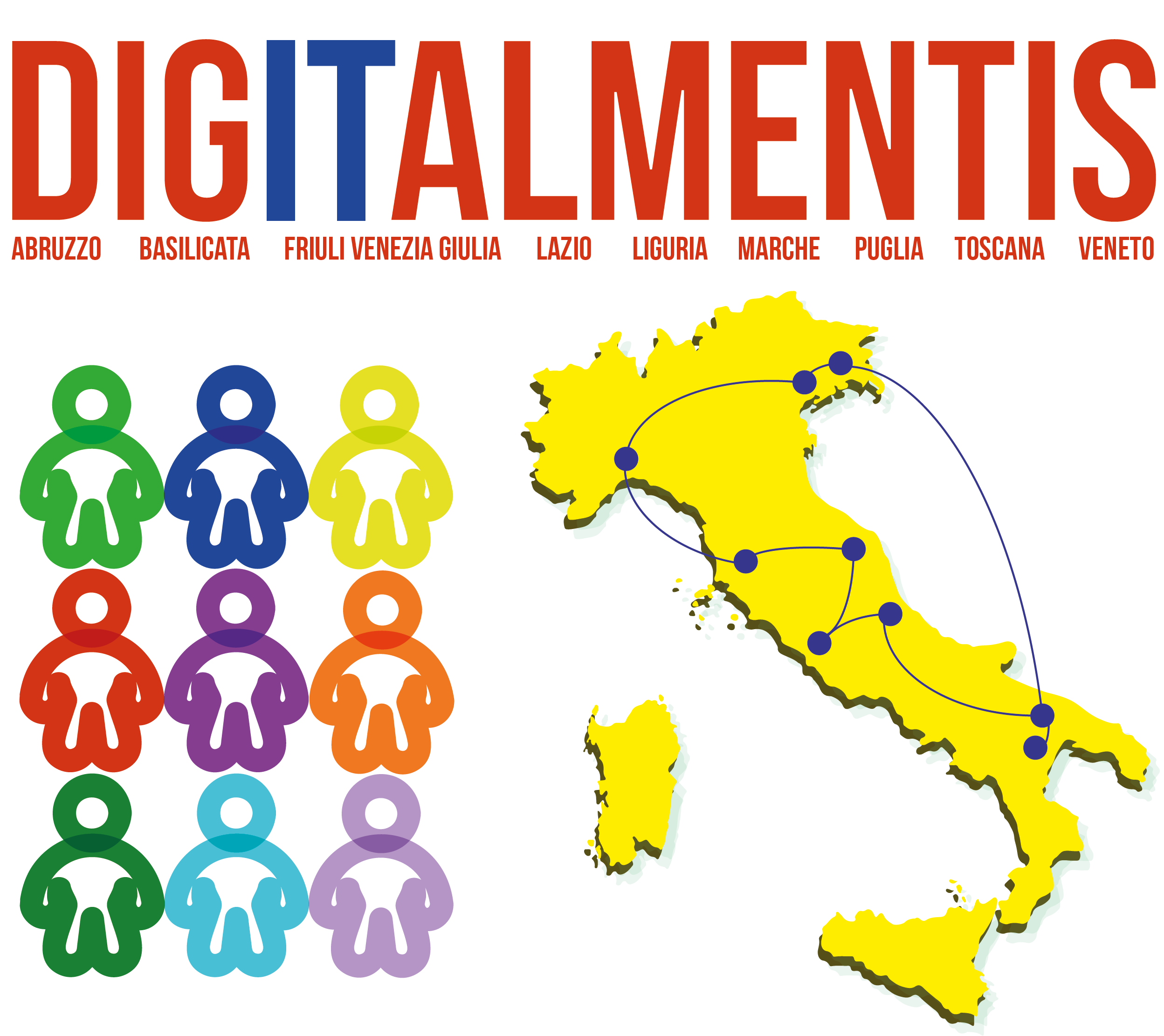 La  figura  del  Facilitatore  digitale

I “Facilitatori digitali” sono di 2 tipi:
Docenti, o “Facilitatori-Formatori”, che erogano un servizio di formazione.
Tutor, o “Facilitatori-Operatori”, che erogano un servizio di assistenza, presso i Punti di facilitazione digitale (Sportelli dei consumatori).
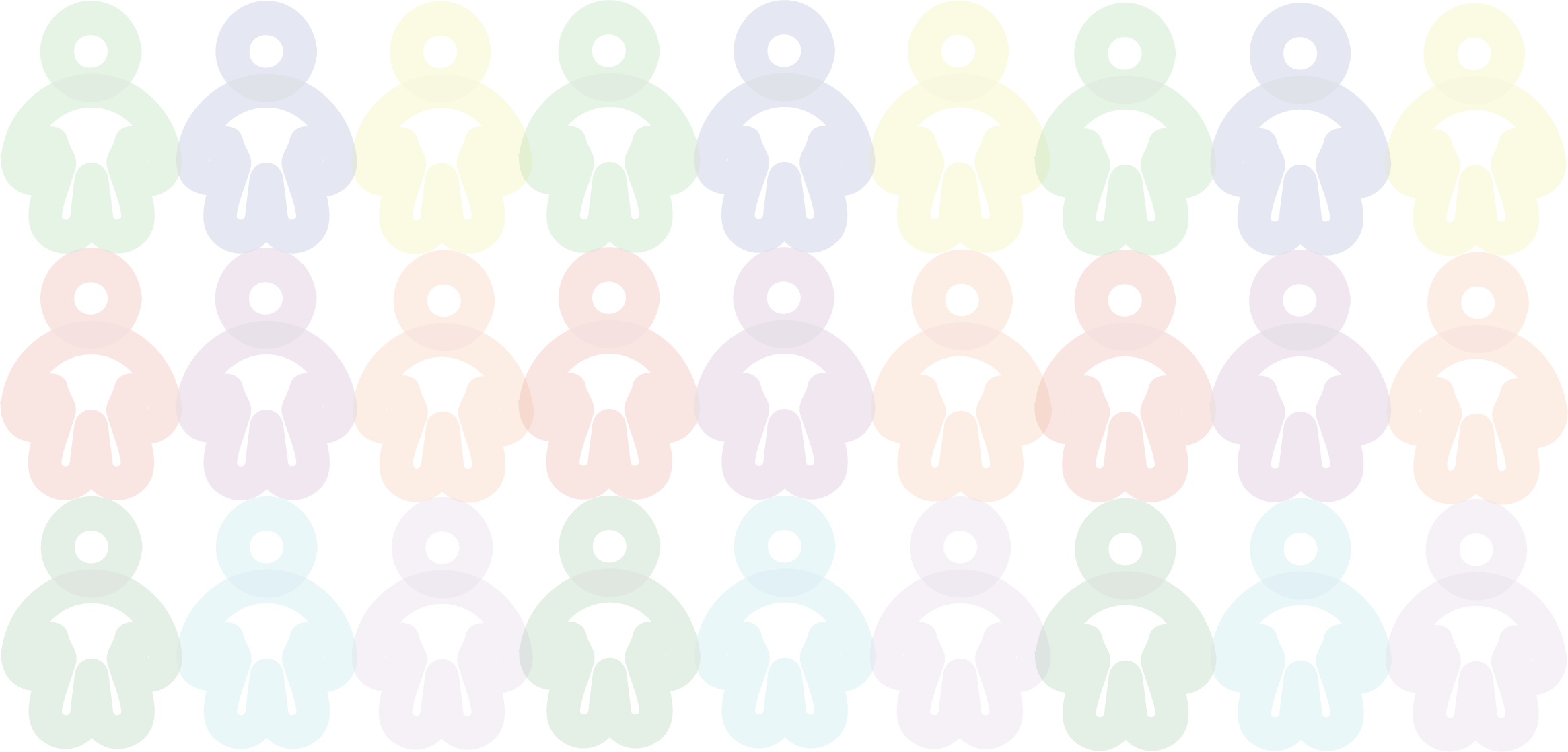 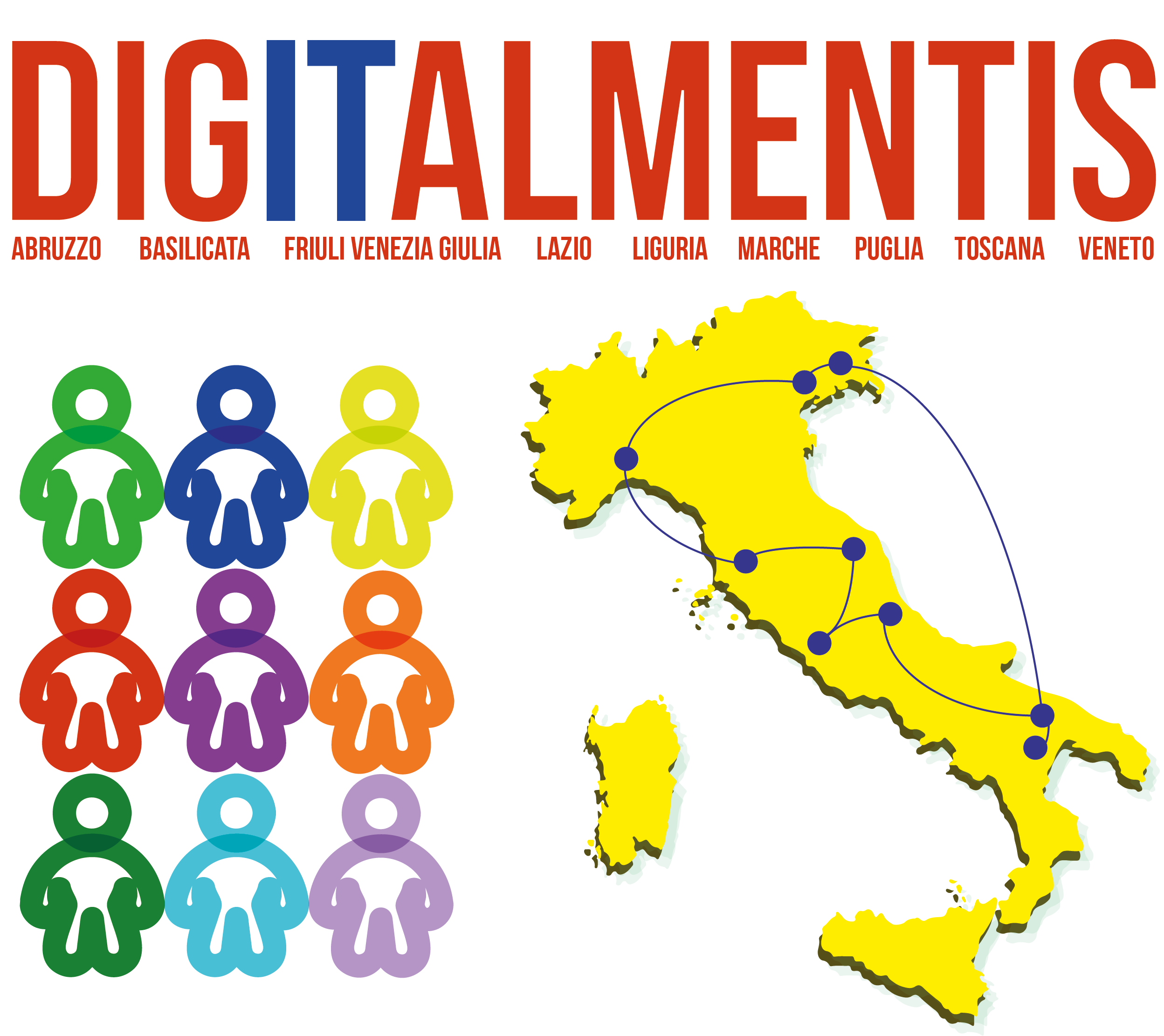 I Facilitatori - Formatori, o Docenti


I Docenti hanno il compito di:

promuovere i percorsi formativi 
realizzare, nell’ambito del Gruppo di Lavoro, il materiale didattico per corsi in presenza o in videoconferenza
organizzare i corsi di formazione 
somministrare il percorso formativo e rilasciare l’attestazione
fare tutoraggio ai discenti durante il periodo di corso e il mese successivo
supportare i Tutor che operano presso gli Sportelli dei consumatori
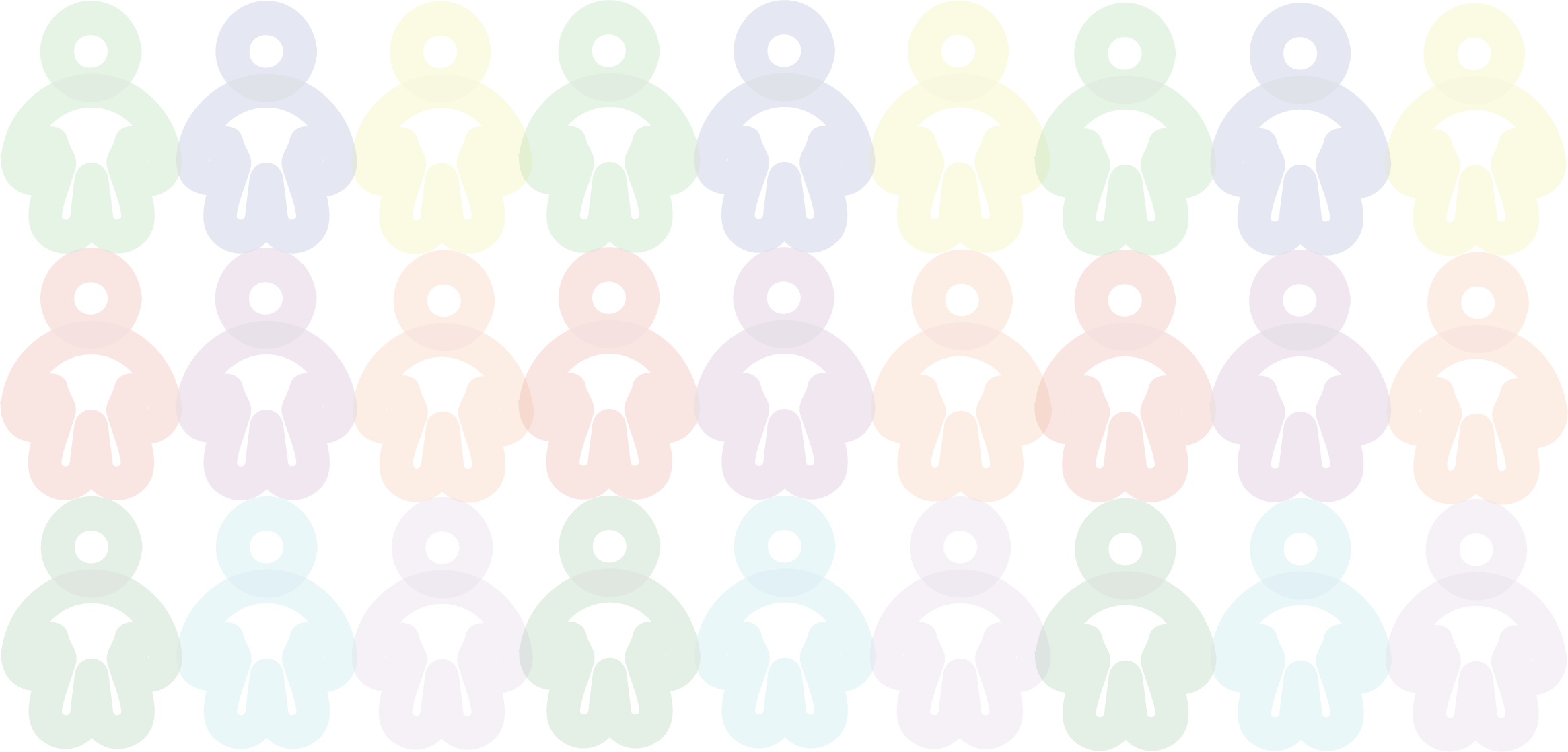 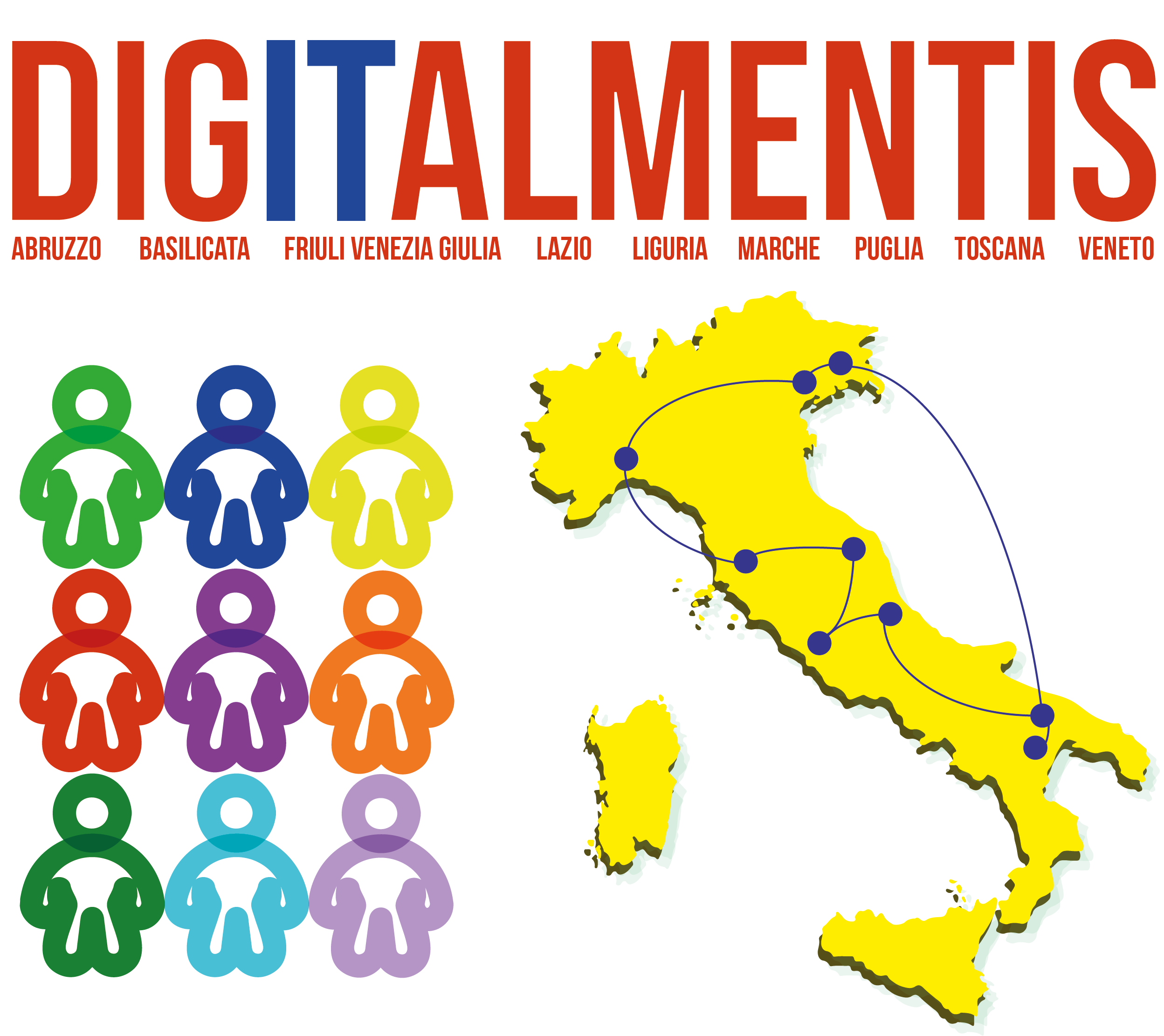 I Facilitatori - Operatori, o Tutor

I  Tutor  sono operatori delle AACC con il compito di:
offrire assistenza e consulenza ai cittadini presso gli Sportelli dei consumatori, per facilitare l’accesso ai servizi digitali
organizzare, anche in collaborazione con i Docenti, l’attività di formazione rivolta ai cittadini.
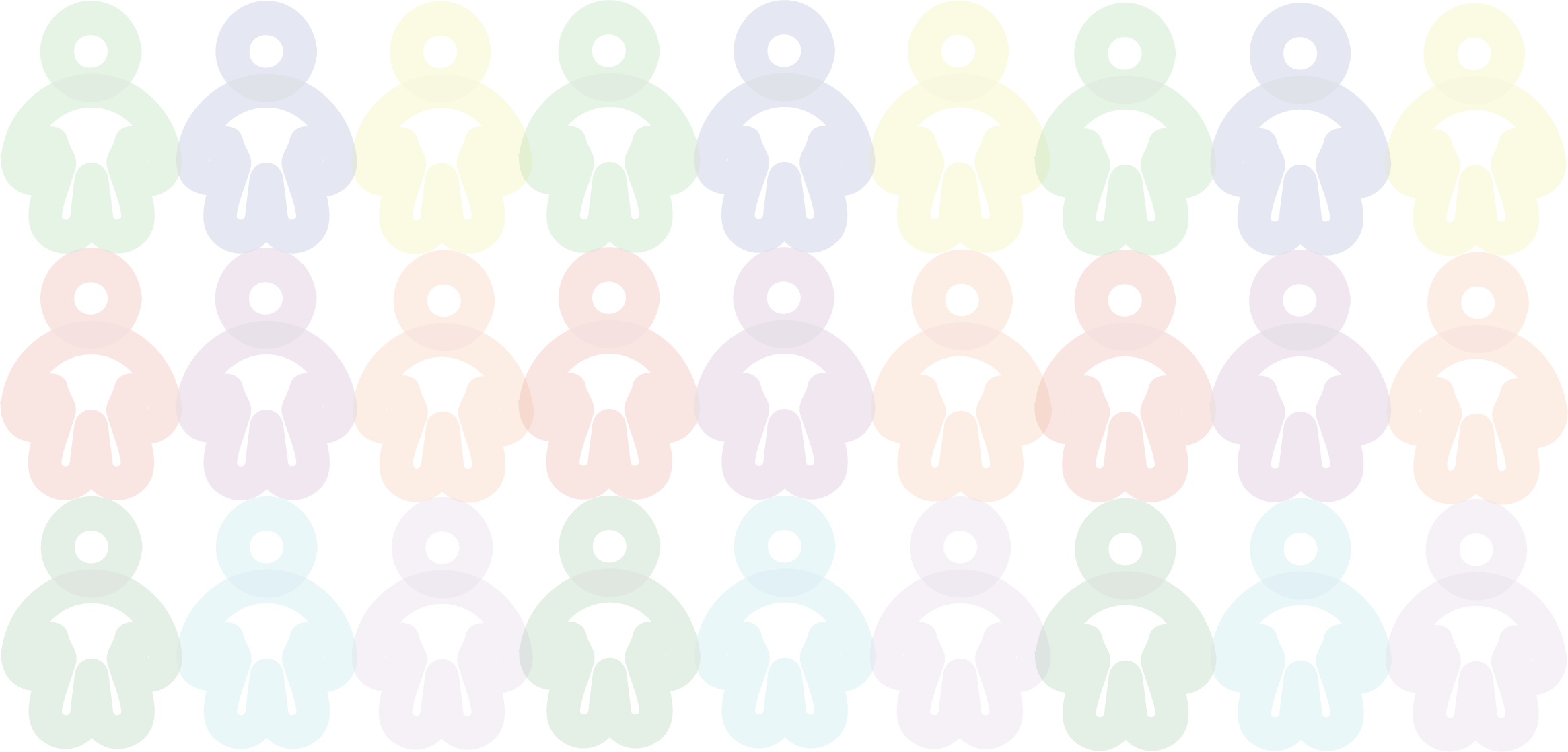 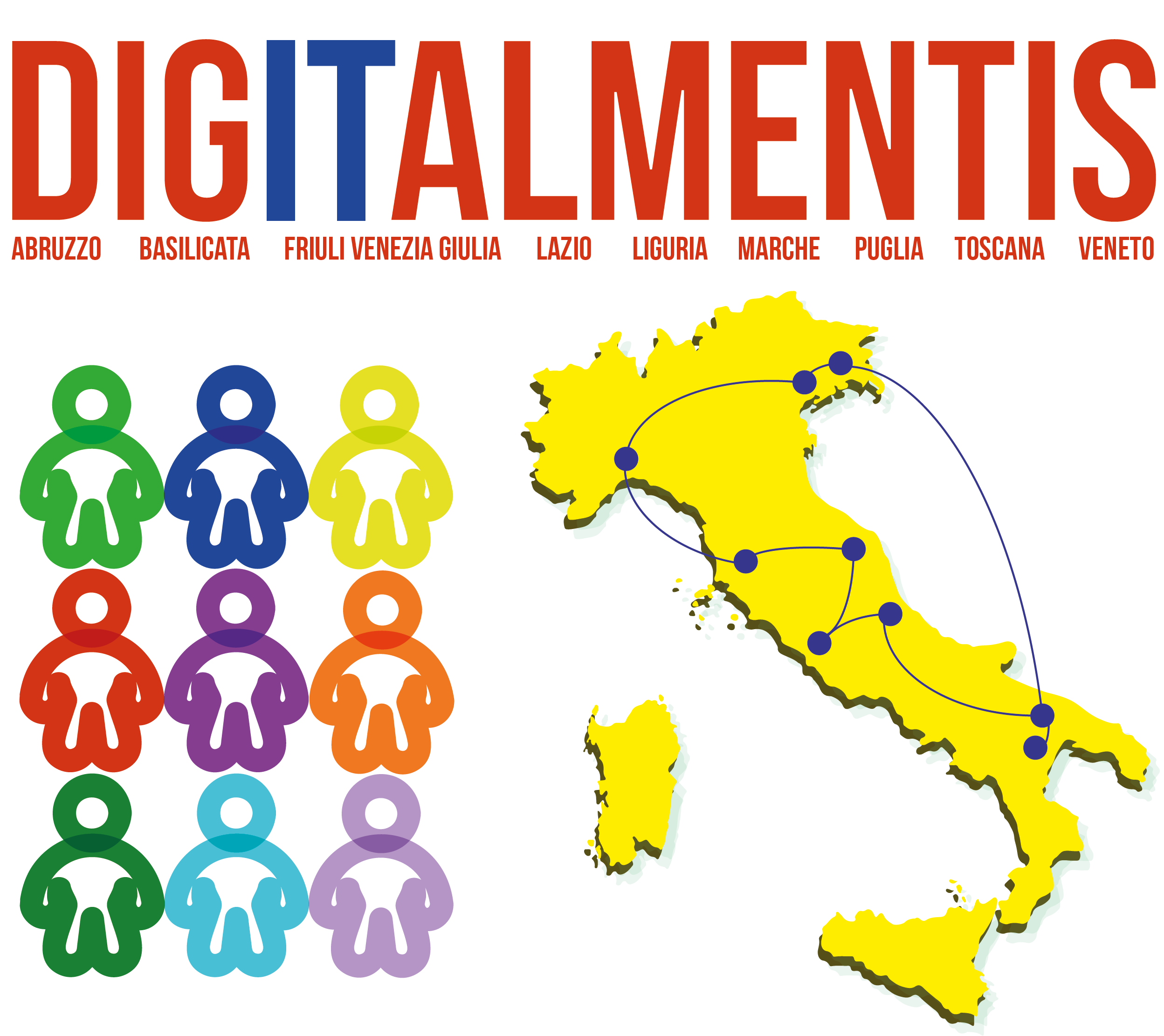 Con chi ci dobbiamo coordinare




Il progetto Digitalmentis verrà attuato in sinergia con l’iniziativa strategica nazionale “Repubblica Digitale” nell’ambito della Misura 1.7.2 PNRR, coordinata dal Dipartimento per la trasformazione digitale (DTD) della Presidenza del Consiglio dei Ministri.
La Misura 1.7.2 PNRR trova attuazione in tutte le 9 Regioni partner.


Il coordinamento tra le 2 misure avverrà nel rispetto dei seguenti principi:

separatezza dei fondi (antitrust e PNRR)
divieto del doppio finanziamento
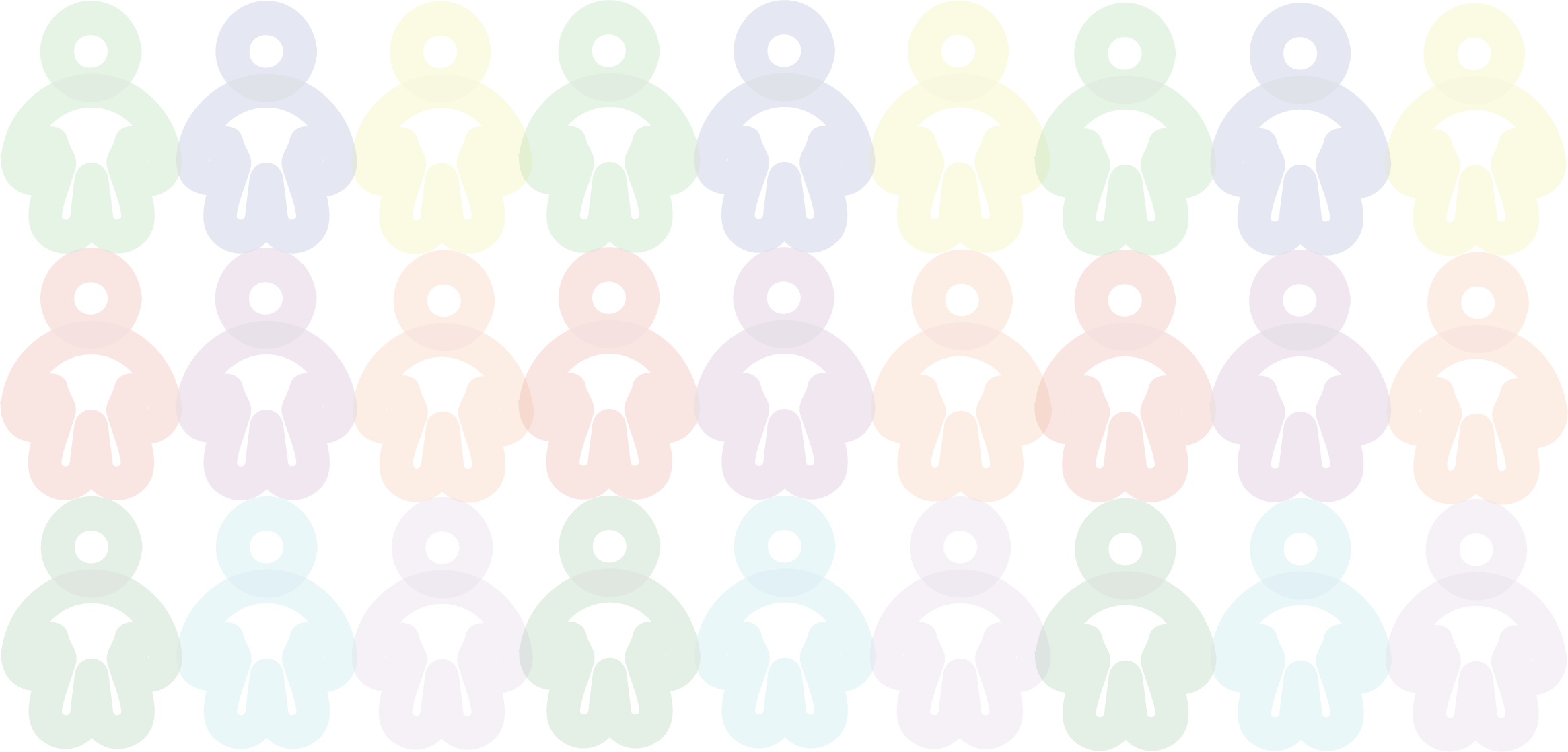 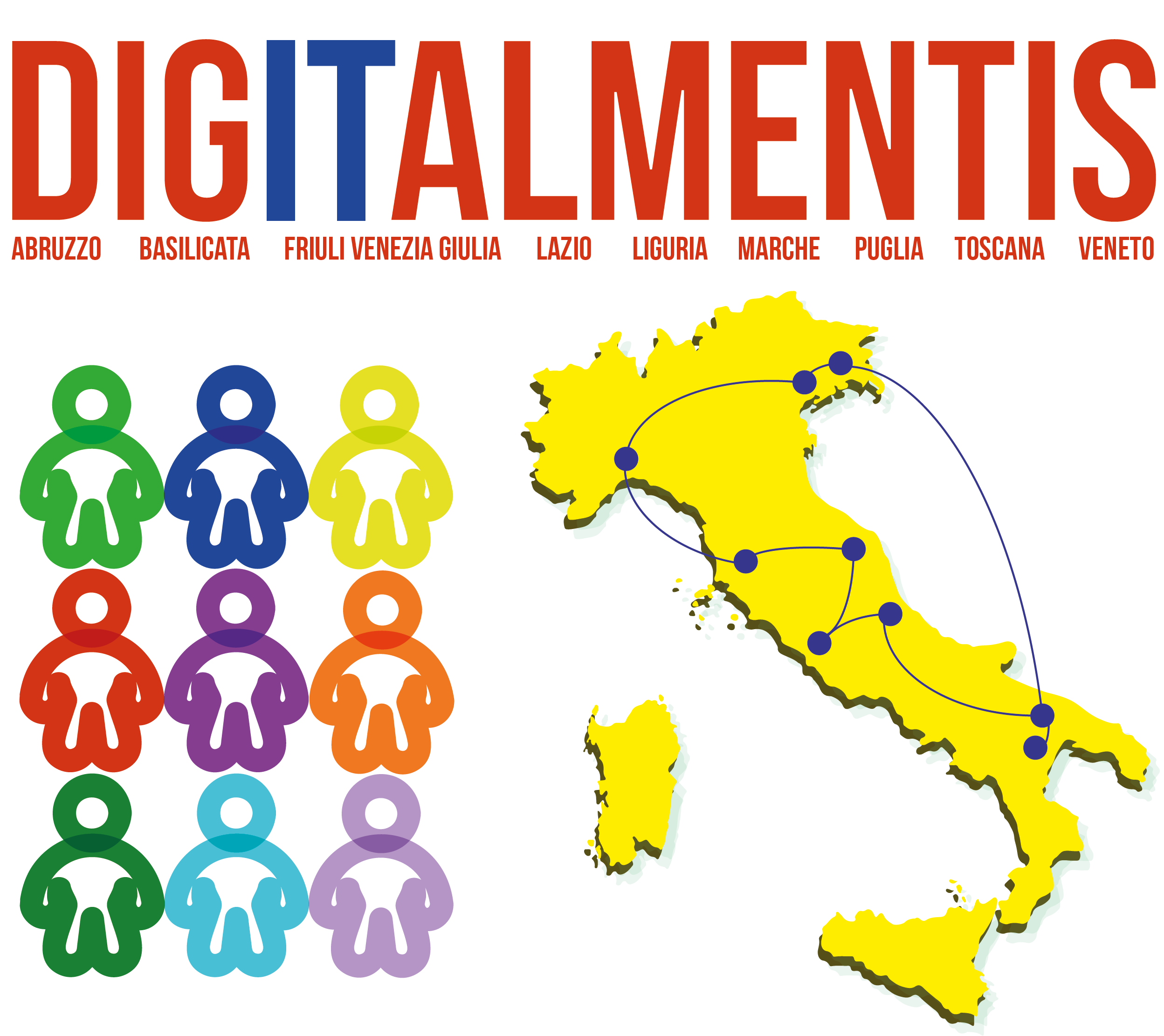 Misurazione dei risultati

Distribuzione Punti di facilitazione sul territorio e ore di apertura

Formazione di Facilitatori digitali (Docenti e Tutor)

Realizzazione di moduli formativi 

Realizzazione di eventi di formazione 

Cittadini formati / assistiti: il target proposto per la Liguria è 3.049, su un target complessivo del progetto integrato di 40.000.


DGR 617 del 29.06.2023: approvazione convenzione con i Soggetti Attuatori del progetto Digitalmentis.

Durata del progetto: fino al 30 settembre 2024.
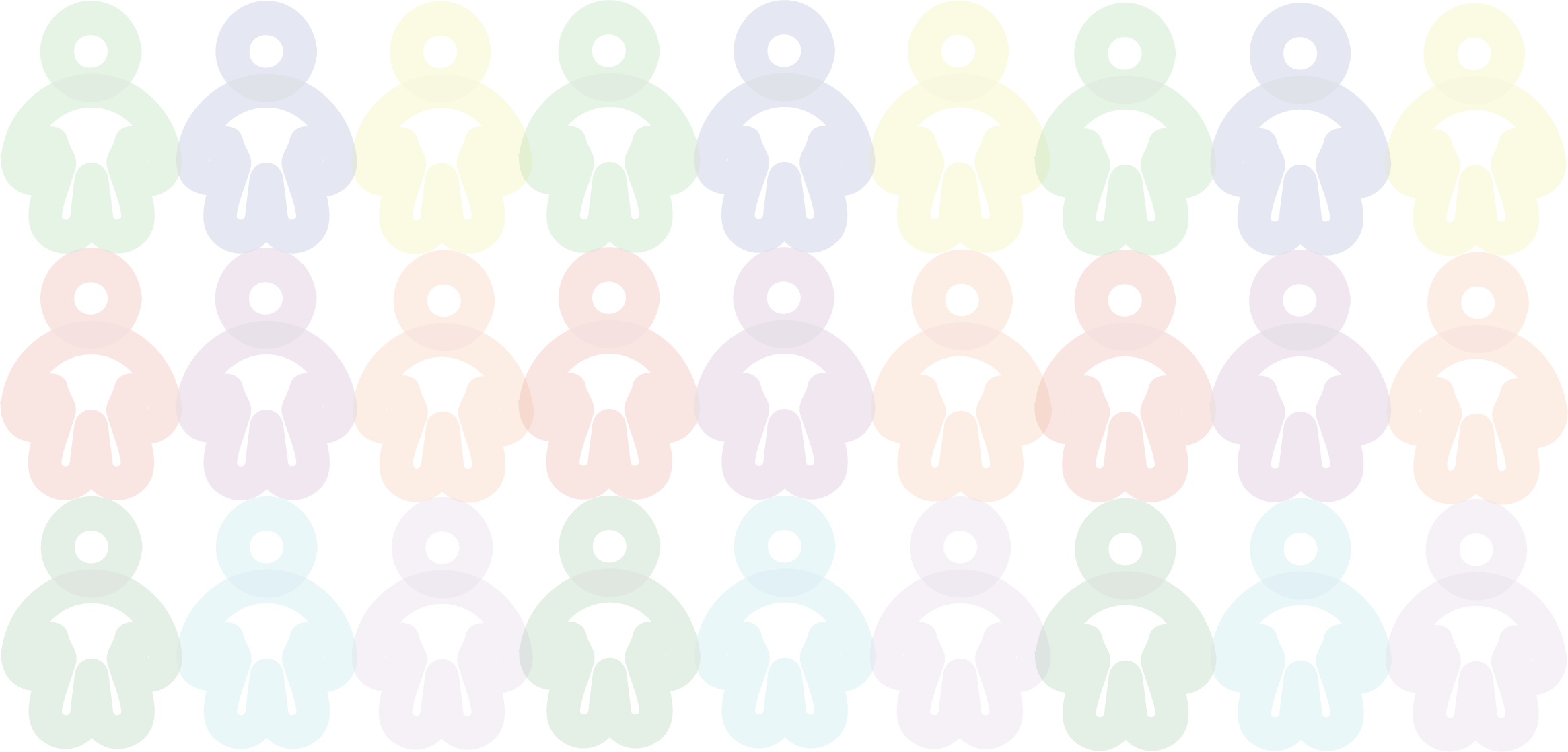 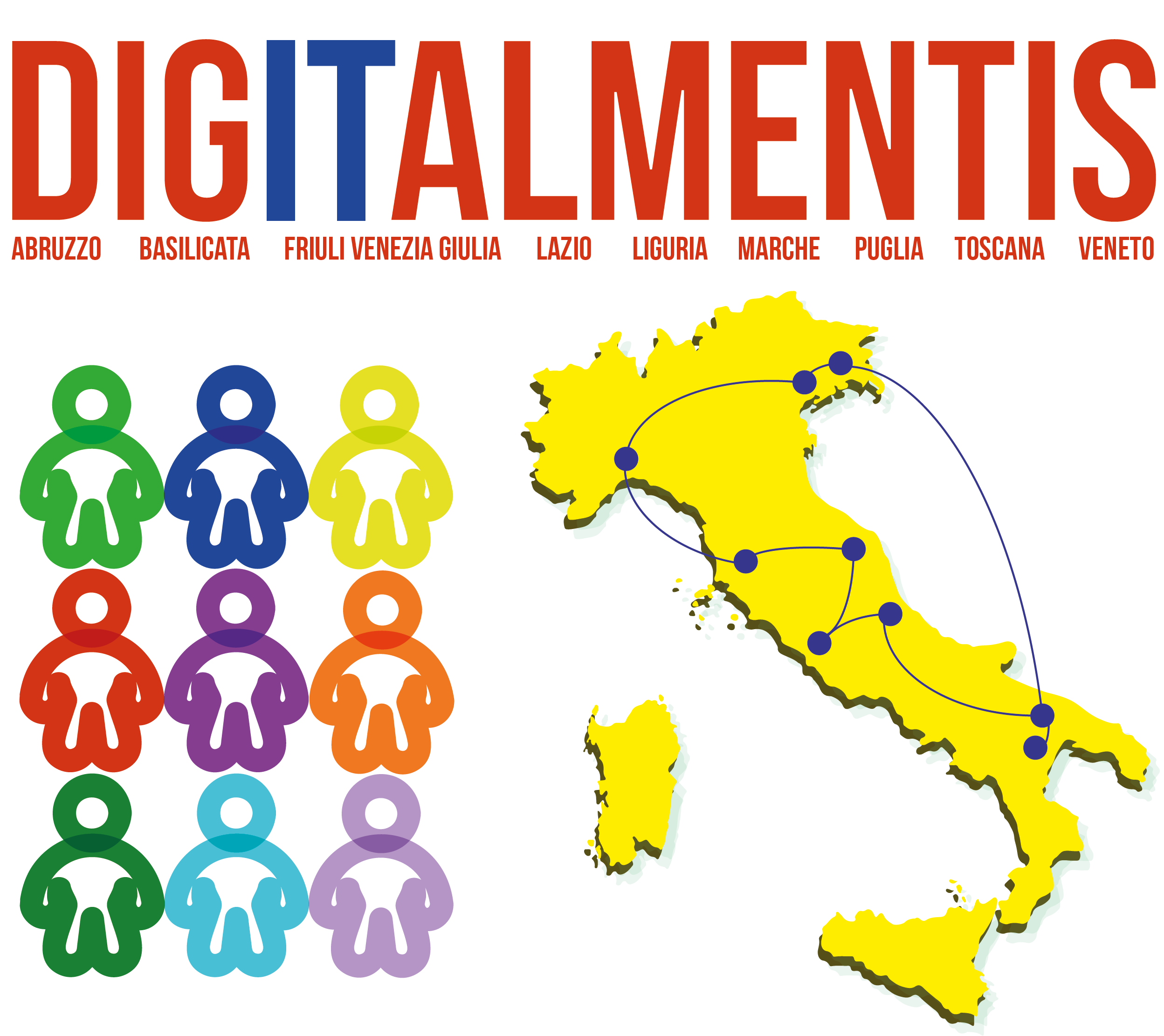 Grazie per l’attenzione